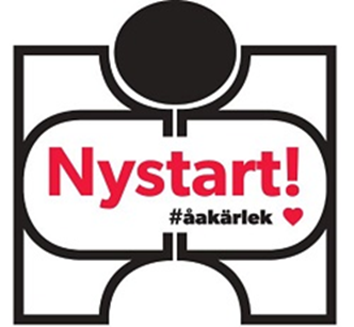 Uppsökande verksamhetEn ny verksamhetsmodell för studierådgivning
1
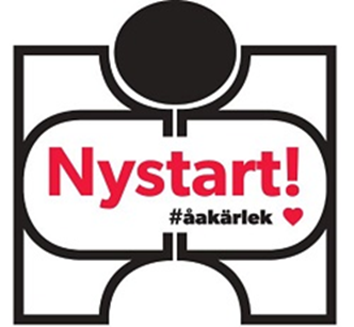 Beskrivning av modellen
Den uppsökande verksamheten är en ny handledningsmodell där studierådgivarna proaktivt kontaktar studerande med låg tröskel, följer upp studierna och erbjuder studerandena stöd i studierna och för välbefinnandet.
Studierådgivarna identifierar en målgrupp i taget som kontaktas (t.ex. baserat på inledningsår för studierna samt antal avlagda studiepoäng), och gör upp listor över studerande som kontaktas.
Studierådgivarna kontaktar studerande genom två steg; först via e-post under vecka 1 och därefter via telefonsamtal och SMS fr.o.m. vecka 2.
De studerande ges möjlighet att boka tid för studierådgivning och vid behov även med studiepsykologen, eller får information om andra tillgängliga stödtjänster vid universitetet.
2
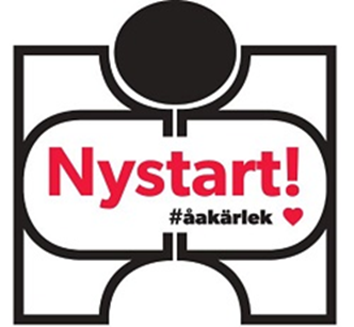 Varför använda sig av modellen? 1/2
Den uppsökande verksamheten svarade på ett uppenbart behov av att följa upp studerande vid universitetet (behovet hade egentligen redan uppdagats tidigare), men som aktualiserades i allra högsta grad när COVID-19-pandemin bröt ut. Behovet av stödtjänster, särskilt studiepsykologtjänster var stort och köerna till studiepsykologen var långa. 
Projektet Nystart, som finansierades med specialunderstöd av UKM pga. COVID-19, svarade till detta behov. Tack vare projektet anställdes en extra studiepsykolog och en projektkoordinator (som även är studierådgivare), vilket bl.a. möjliggjorde en ”pilotering” och testning av den uppsökande verksamheten under två läsår.
Då pandemin hade pågått en tid med distansstudier och restriktioner blev många studerande isolerade och ensamma med sina problem och utmaningar i studierna, samt upplevde minskat välbefinnande överlag (THL, 2021; OTUS, 2022). Många studerande visste inte heller vem de skulle kontakta vid universitetet för att få hjälp, vilket vi har fått bekräftat från flera studerande som vi har kontaktat genom den uppsökande verksamheten. Således har verksamheten visat sig vara mycket betydelsefull.
3
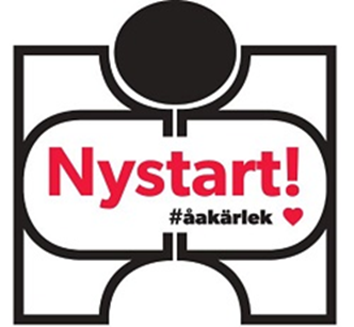 Varför använda sig av modellen? 2/2
För att kunna veta hur studerande har det och hur det går för dem är den uppsökande verksamheten en viktig insats. Det är även ett meningsfullt och värdefullt arbete för den som utför den uppsökande verksamheten. Vi har fått höra om studerandenas upplevelser under och efter pandemin; bl.a. om ökad press och ångest, minskad framtidstro och om behov av stöd i studierna för att strukturera och orka i studievardagen. Samtidigt säger många att de har fått god hjälp redan tidigare och att de inte är i behov av stöd just nu. En del jobbar eller studerar annars inte aktivt. 
Våra erfarenheter visar också på att tröskeln för studerande att söka hjälp kan bli lägre genom ett proaktivt kontakttagande, eftersom en del studerande tar kontakt i ett senare skede fast de inte genast skulle reagera på mejl eller telefonsamtal. 
Det går även att identifiera positiva effekter av verksamheten, bl.a. i form av avlagda studiepoäng vid senare uppföljning (som dock inte säger något om hur de studerande mår), samt i form av feedbacken från studerande som generellt har varit mycket positiv, vilket även i sig är en orsak till att satsa på verksamheten (mera om feedbacken på s. 15-16).
4
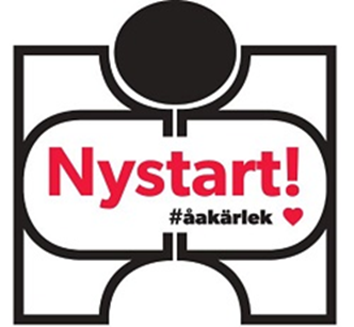 Målsättningar
Målsättningen med den uppsökande verksamheten är att identifiera studerande som är i behov av stöd och hjälpa dem vidare, samt att göra studierådgivar- och studiepsykologtjänsterna mer synliga och tillgängliga för studerande.
En övergripande målsättning är även att få den uppsökande verksamheten att bli en etablerad del av den ordinarie studierådgivarverksamheten.
Det främsta syftet med den uppsökande verksamheten är att visa för studerandena att det finns någon vid universitet som bryr sig om hur det går för dem. Detta var särskilt viktigt under men även efter COVID-19-pandemin.
5
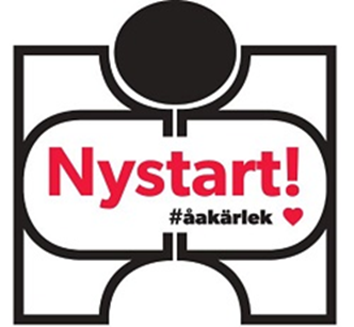 Målgrupper 1/2
Närvaroanmälda grundexamensstuderande på alla nivåer kan i princip utgöra en målgrupp, men av praktiska skäl är det rimligt att begränsa sig till en viss målgrupp i taget t.ex. genom att välja ut ett visst studieår och antal avlagda studiepoäng.
Projektet hade särskild fokus på studerande vars studietakt och välmående hade påverkats negativt av COVID-19-pandemin, och som således upplevdes som kritiska och i riskzonen. Den första målgruppen som utgjorde pilotprojekt var således studerande som var första årets studerande då pandemin bröt ut (dvs. studerande antagna år 2020) och som hade avlagt 25 sp eller färre.
Studiepoängsgränsen var flytande, det enda kriteriet var att den skulle ligga rejält under den rekommenderade studietakten för att hålla storleken på grupperna rimliga. 
Inom projektet identifierades totalt 11 olika kritiska målgrupper som var valda baserade på studieår och avlagda studiepoäng, eller med annan avgränsning (se följande sida).
6
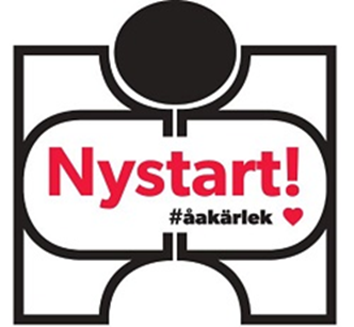 Målgrupper 2/2
Målgrupperna som kontaktades inom ramen för projektet var följande:

Våg 1 (kontaktades ht 2021): studerande antagna år 2020 som har avlagt 25 sp eller färre 
Våg 2 (kontaktades ht 2021): studerande antagna år 2019 som har avlagt 55 sp eller färre 
Våg 3 (kontaktades ht 2021): studerande antagna år 2020 som har avlagt mellan 26–55 sp 
Våg 4 (kontaktades vt 2022): studerande antagna hösten 2021som har avlagt 15 sp eller färre 
Våg 5 (kontaktades vt 2022): studerande som är inne på sin 14:de närvarotermin (kandidat + magister-studerande) eller 8:nde närvarotermin (studerande med enbart studierätt på antingen kandidat- eller magisternivå), och vars studietid tog slut 31.7.2022, och som inte har blivit beviljade förlängning av studietid tidigare 
Våg 6 (kontaktades vt 2022): studerande antagna år 2018 som har avlagt 100 sp eller färre 
Våg 7 (kontaktades vt 2022): studerande antagna år 2017 som inte ännu har avlagt sin kandidatexamen 
Våg 8 (kontaktades ht 2022): andra årets studerande (antagna 2021) som har avlagt 40 sp eller färre 
Våg 9 (kontaktades ht 2022): studerande antagna direkt till magisternivån (svenskspråkiga) år 2020 
Våg 10 (kontaktades vt 2023): studerande som är inne på sin 14:de närvarotermin (kandidat + magister-studerande) eller 8:nde närvarotermin (studerande med enbart studierätt på antingen kandidat- eller magisternivå), och vars studietid tog slut 31.7.2023, och som inte har blivit beviljade förlängning av studietid tidigare 
Våg 11 (kontaktades vt 2023): studerande antagna 2020 och som har avlagt 90 sp eller färre
7
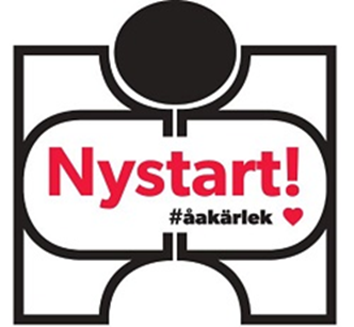 Beskrivning av det praktiska utförandet av modellen 1/2
Det första steget är att skapa listor för kontakttagande av studerande. Listorna kan även vid behov användas för uppföljning av studerande och för att kontakta dem på nytt i ett senare skede. Ta hänsyn till hur och var listorna sparas och lagras, med hänvisning till GDPR.
Inom projektet använde vi oss av en skild e-postadress för kontakttagandet. Det kan övervägas ifall e-posten ska skickas från en personlig e-postadress eller en gemensam (allmän) e-postadress, samt vem eller vilka i personalen som ska ha åtkomst till mejlen.
8
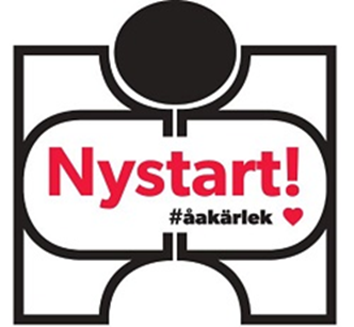 Beskrivning av det praktiska utförandet av modellen 2/2
Kontaktandet av studerande skedde i två steg:
Steg 1: Riktad e-post under den första veckan: "Hej 'NAMN', hur går det med studierna?” 
Mejlet skickades till de studerandes e-postadress vid universitetet. Mejlet innehöll information om hur den studerande kan kontakta och boka tid med sin studierådgivare och med studiepsykologen, samt hur studierådgivaren och studiepsykologen kan hjälpa och stödja.
Mejlet hade en uppmuntrande ton så att de studerande inte skulle känna sig illa berörda av att bli kontaktade. I mejlet beskrevs att kontakttagandet genomförs via ett projekt som föranleddes av pandemin, samt att det kan finnas flera orsaker till en långsammare studietakt. Vi skrev också att vi oavsett orsak vill kolla upp ifall den studerande känner sig vara i behov av någon form av stöd i det här skedet av sina studier.
De studerande ombads svara på mejlet även om de inte upplevde sig vara i behov av stöd just då, med förbehållet att de annars blir uppringda fr.o.m. veckan därpå. (Se exempelmejl på följande sida.)
Steg 2: Telefonsamtal under veckan efter mejlutskicket eller lite senare, samt SMS 
De studerande som inte svarade på mejlet blev uppringda av studierådgivaren. Genast i början av samtalet förklarades syftet till telefonsamtalet och samma hjälp och stöd som i mejlet erbjöds. Ifall den studerande inte svarade fick hen ett SMS med information om uppringaren samt en förfrågan ifall studierådgivaren fick ringa upp på nytt.
9
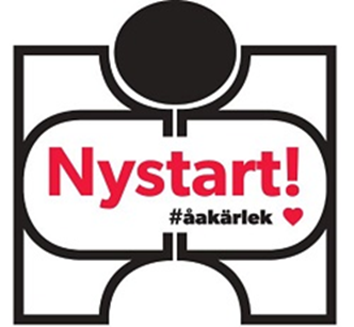 Exempel på e-postmeddelandet
Rubrik: Hej XX, hur går det med dina studier?

Hej,   

Vi kontaktar dig inom ramen för projektet Nystart! Inom projektet vill vi följa upp hur studerande har det och hur de har upplevt studierna under och efter pandemin. Genom projektet hoppas vi kunna kartlägga behovet av stödfunktioner vid Åbo Akademi och utveckla stödfunktionerna inför framtiden.

Vi kontaktar nu dig eftersom du är inne på ditt sjunde studieår, vilket innebär att din studietid tar slut snart, ifall du inte anhåller om extra studietid. Vi kontaktar nu alla vars studietid håller på att ta slut under året 2023 och som inte har anhållit om extra studietid tidigare. Det finns många orsaker till att ha en långsammare studietakt, såsom jobb, småbarn, sjukdomar eller att det helt enkelt passar en bättre. Oavsett orsak vill vi gärna kolla upp ifall du skulle dra nytta av någon form av stöd i det här skedet av dina studier?   

Du kan kontakta studierådgivare XX (fornamn.efternamn@abo.fi) för att få hjälp med att ansöka om extra studietid, studieplanering och andra studierelaterade frågor.   

Du kan också boka tid till studiepsykolog om du vill diskutera till exempel motivation, studierutiner eller prokrastinering. Man kan träffa studiepsykolog XX antingen på plats i Åbo eller på distans. Du kan boka en tid till XX genom att mejla fornamn.efternamn@abo.fi. 

Skriv gärna #Nystart i ditt mejl om du kontaktar studierådgivare eller studiepsykolog, så att vi vet att detta mejl har nått fram. Svara också på detta mejl ifall du inte har behov av extra stöd, t.ex. om du medvetet har valt att hålla en lugnare studietakt. I annat fall kommer vi att kolla läget med dig genom att ringa dig fr.o.m. nästa vecka.   

Kontakta oss via nystart@abo.fi om du har frågor eller kommentarer!   

Med varma hälsningar,   
XX (studierådgivare), XX (projektkoordinator) och XX (studiepsykolog)
10
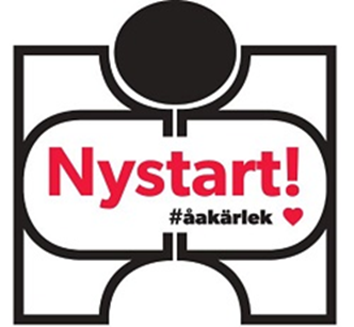 Tidtabell
Den uppsökande verksamheten kan i princip genomföras när som helst under läsåret och modellen går att använda i vilket skede av studierna som helst.
Av praktiska skäl kan det vara på sin plats att överväga när det är mest resurseffektivt, dvs. när man hinner skapa listor och gå igenom dem som ska kontaktas, samt utföra själva kontaktandet. Dessutom gäller det att beakta att studierådgivaren och studiepsykologen ska ha tider i sina kalendrar att erbjuda åt studerande. 
T.ex. ur studierådgivningssynvinkel kan det vara en lämplig tidpunkt att kontakta studerade inför periodbyte. 
Inom projektet har vi även märkt att vissa målgrupper gynnas av att bli ”uppsökta” i ett visst skede av studierna, t.ex. första årets studerande mot slutet av våren och inför det andra studieåret, samt studerande vars studietid håller på att ta slut i början av terminen (för att få information om eventuell förlängning av studietiden).
11
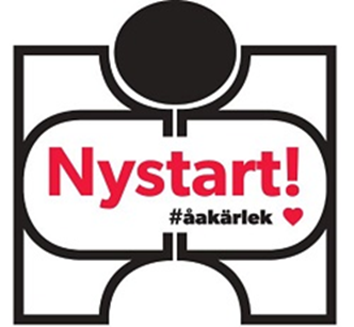 Studierådgivare (samt övriga personresurser)
Den uppsökande verksamheten kan vara mycket tidskrävande och arbetsdryg, och kräver att studierådgivaren eller en annan person med handledande roll inom högskolan har tid för detta. 
Inom projektet jobbade inalles fem personer med den uppsökande verksamheten; en studiepsykolog, tre studierådgivare som skötte detta vid sidan av sitt ordinarie jobb, samt en projektkoordinator/studierådgivare. Tack vare tilläggsresurserna kunde verksamheten komma igång och utvecklas vid universitetet.
Vi rekommenderar att de som utför den uppsökande verksamheten samarbetar med varandra för att sporra varandra och dela erfarenheter och idéer.
12
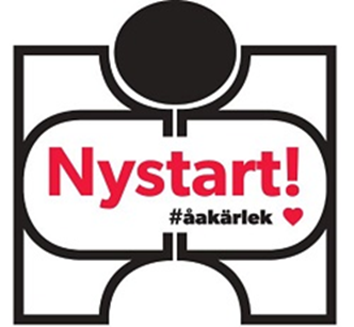 Marknadsföring och kommunikation
Den uppsökande verksamheten marknadsfördes inte i stor omfattning, eftersom den inledningsvis och i första hand var menad för specifika målgrupper.
I ett senare skede marknadsfördes den uppsökande verksamheten i Studentkårens nyhetsbrev i testsyfte: ”Har du kört fast i studierna och är du osäker på vem du ska kontakta? Osäker på t.ex. vad en studierådgivare, studiepsykolog eller egenlärare gör? Kontakta då nystart@abo.fi och få en #ny start i dina studier!” 
En handfull studerande kontaktade oss självmant.
Projektet utförde även andra aktiviteter och i samband med dessa nämndes även den uppsökande verksamheten.
13
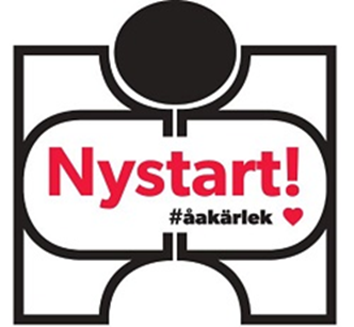 Material (marknadsföring, visualisering, skolningsmaterial)
Det kan vara bra att göra upp gemensamma modeller för t.ex. kontaktlistor, mejlutskick, samt vid behov även en modell för samtalet och SMS, vilket underlättar och systematiserar kontakttagandet.
Det lönar sig särskilt att fundera på formuleringen av mejlet samt motiveringen till varför den studerande blir kontaktad, så att hen inte känner sig illa berörd. 
Håll gärna en uppmuntrande och förstående ton även under samtalen.
14
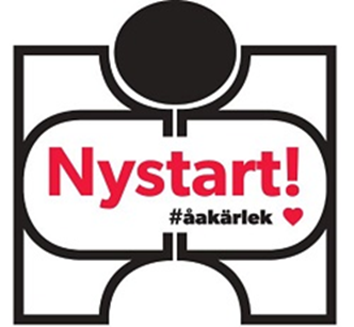 Feedback och bedömning 1/2
Insamlingen av feedback har skett direkt i samband med kontaktandet av studerande, t.ex. via mejl, telefonsamtal, eller under träffar med studerande.
Feedbacken från studerande har varit positiv, vilket också har varit väldigt givande och motiverande för projektmedlemmarna att fortsätta med den uppsökande verksamheten (några exempel på feedback på följande sida).
Är modellen lätt att ta i bruk? På skalan 1-5: 3, ”gyllene medvägen”. Den uppsökande verksamheten är i sig skalbar, vilket betyder att den kan växa sig till så stor som resurserna tillåter. Enligt våra erfarenheter vinner dock hela högskolan på att satsa på den uppsökande verksamheten med extra personresurser. För att ha en verklig effekt, dvs. för att vara till nytta såväl för de studerande och för att underlätta studierådgivarens/handledarens arbete kan det således löna sig att allokera tillräckliga resurser till verksamheten, som i bästa fall kan vara mycket givande om än tidskrävande.
15
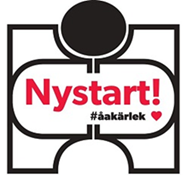 Feedback och bedömning 2/2 Feedback från studerande, några axplock
”Stort tack för att ni skickade mejlet! Utan det hade jag inte vetat vem jag borde kontakta.”
”Tack för omtanken, vilket fint arbete ni gör.”
”Tusen tack att ni visar oro och härligt att ni tog kontakt. Jag vet nu bättre att ta kontakt om jag behöver det, men för tillfället har jag en bra början och plan!”
”Men jag känner mig glad och tacksam över att personalen vid ÅA verkligen bryr sig om hur studeranden mår, så tack för att ni kollade läget, även om jag inte själv upplever mig vara i behov av extra stöd just nu.”
”Tack för ert meddelande - fint att studierna följs upp och att stöd finns.”
16
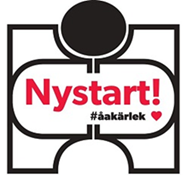 Tilläggsinformation
Lena Nybond, direktör för utbildningsservice, Åbo Akademi, lena.nybond@abo.fi

Kia Ikonen, projektkoordinator (t.o.m. 31.8.2023) Åbo Akademi, kia.ikonen@abo.fi
17
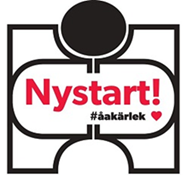 Referenser
OTUS, Forskningsstiftelsen för studier och utbildning. (2022). Etäopiskelun jäljet raportti poikkeusjärjestelyiden vaikutuksista yliopisto-opiskeluun ja osaamisen karttumiseen. Hämtad den 11.7.2023 från: https://syl.fi/app/uploads/2022/08/Etaopiskelun-jaljet-raportti.pdf
THL, Institutet för hälsa och välfärd. (2021a). Resultat av KOTT-undersökningen. Hämtad  9.7.2023 från: https://thl.fi/sv/web/thlfi-sv/forskning-och-utveckling/undersokningar-och-projekt/halso-och-vardsundersokning-av-hogskolestuderande-kott-/resultat-av-kott-undersokningen 
THL, Institutet för hälsa och välfärd. Pressmeddelande. (16.6.2021). Distansstudier och ensamhet har prövat högskolestuderande. Hämtad 9.7.2023 från: https://thl.fi/sv/web/thlfi-sv/-/distansstudier-och-ensamhet-har-provat-hogskolestuderande
18